ОБОБЩАЮЩИЙ  УРОК  ПО  ТЕМЕ
«БАСНИ»
Кто не слыхал его живого слова?
Кто в жизни с ним не встретился своей?
Бессмертные творения Крылова
Мы с каждым годом любим всё сильней.
Сокровищница мудрости народной
В них людям открывалась до конца,
И голос их прямой и благородный
К добру и правде открывал сердца.
«Проказница мартышка, осёл, козёл да косолапый мишка затеяли сыграть ….»
«Голубушка, как хороша! Ну, что за шейка, что за глазки!» Кто это?
Музыкальный инструмент, на котором играл Крылов
Профессия, в которой Крылов работал 30 лет
Произведение для театра, которое писал Крылов
Писатель, сочиняющий басни
Город, с которым связано детство Крылова
Важная часть в басне, вывод-поучение
Герои одной из самых известных басен Крылова
Б
А
С
Н
О
П
И
С
Е
Ц
С
Т
Р
Е
К
О
З
А
В
О
Р
О
Н
А
П
Ь
Е
С
Ы
М
У
Р
А
В
Е
Й
Б
И
Б
Л
И
О
Т
Е
К
А
Р
Ь
К
В
А
Р
Т
Е
Т
М
О
Р
А
Л
Ь
С
К
Р
И
П
К
А
Т
В
Е
Р
Ь
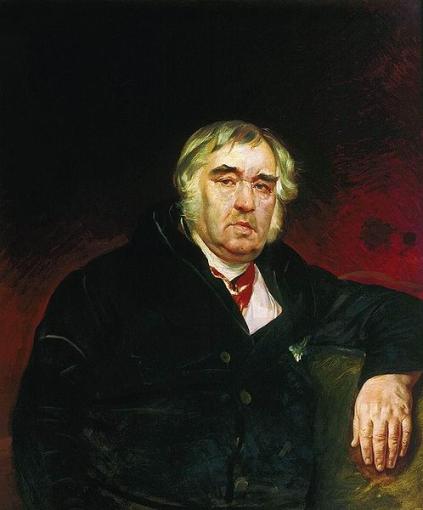 Крылов 
Иван 
Андреевич

1769 — 1844
Басня – стихотворное или прозаическое произведение сатирического нравоучительного характера
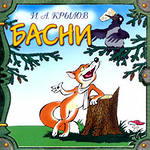 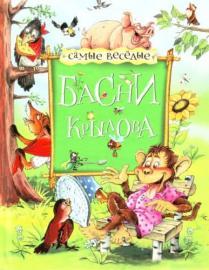 В басне содержится краткое нравоучительное заключение – мораль
Действующими лицами обычно выступают животные, растения, вещи
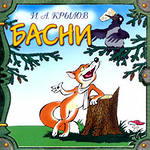 В басне высмеиваются пороки людей
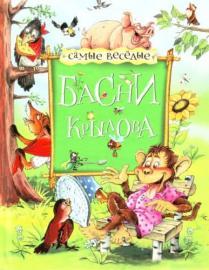 Басня – один из древнейших литературных жанров
Лев и Лисица				лесть

Волк и Ягнёнок			хитрость

Лисица и виноград	 	        неблагодарность

Волк и Журавль		          кровожадность

Лисица и Ворона			трусость
Басни о лисе:
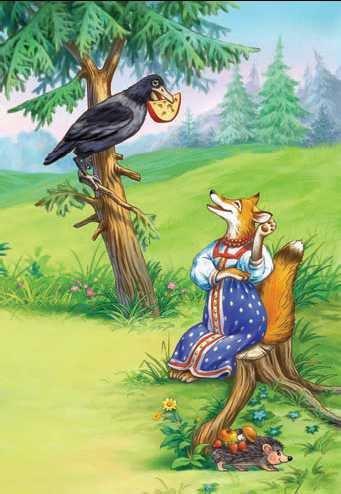 «Ворона и лисица»,
«Лисица и виноград»,
«Волк и лисица»,
«Добрая лисица»,
«Лиса»,
«Лисица и осёл»
Басни о волке:
«Волк и ягнёнок»,
«Волк на псарне»,
«Лев и волк»,
«Волк и мышонок»,
«Волк и Пастухи»,
«Волк и Журавль»
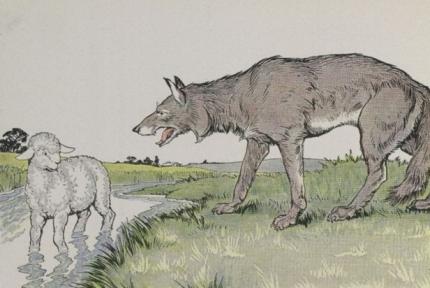 Басни об обезьяне:
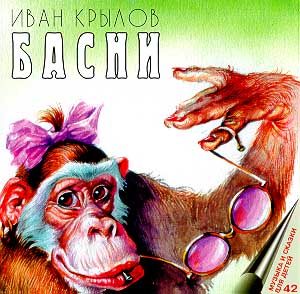 «Зеркало и обезьяна»,
«Мартышка и очки»,
«Обезьяна»,
«Квартет»
Басни о медведе:
«Квартет»,
«Медведь у пчёл»,
«Пустынник и медведь»,
«Трудолюбивый медведь»,
«Крестьянин и работник»
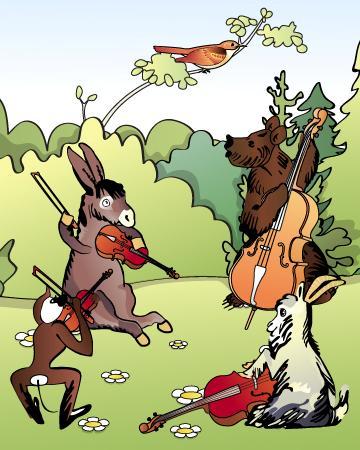